Города Костромской области
Практическая работа:
Нанесение на контурную карту городов Костромской области
Цель работы
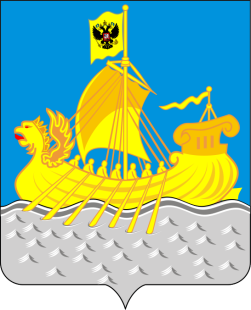 Усвоить, какие населенные пункты Костромской области имеют статус города и как они территориально размещены относительно друг друга
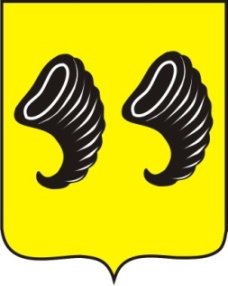 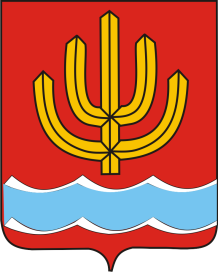 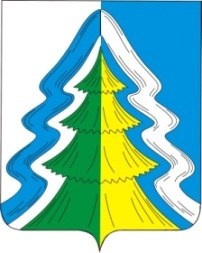 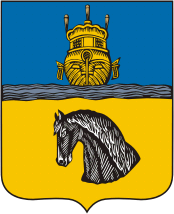 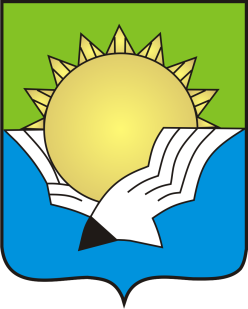 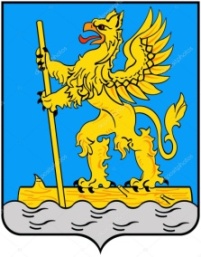 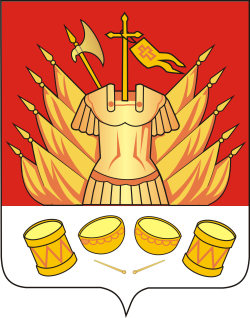 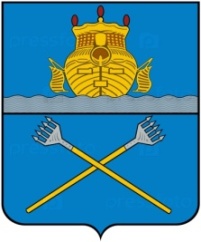 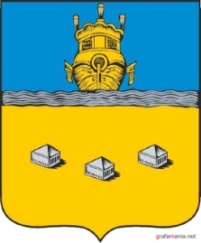 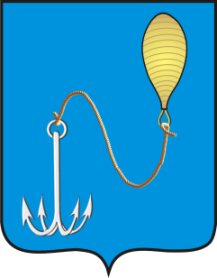 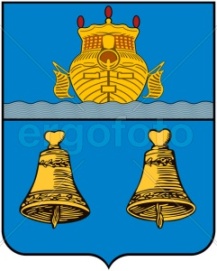 2
Хапилина Е.Л. МБОУ СОШ № 24
Выделите пунсонами города на юго-западе области , начиная с Костромы
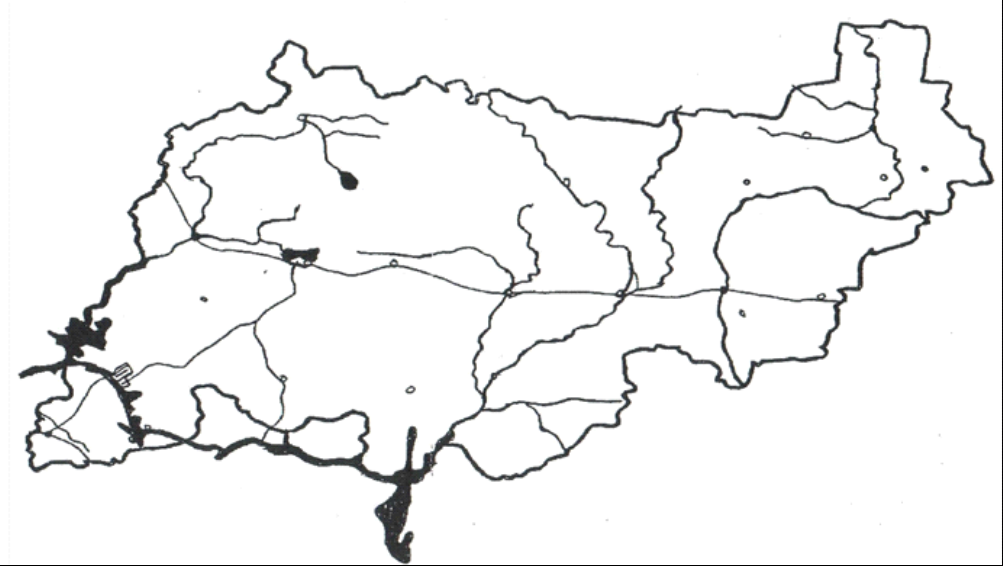 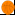 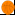 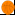 3
Хапилина Е.Л. МБОУ СОШ № 24
Подпишите их названия: Кострома, Нерехта, Волгореченск
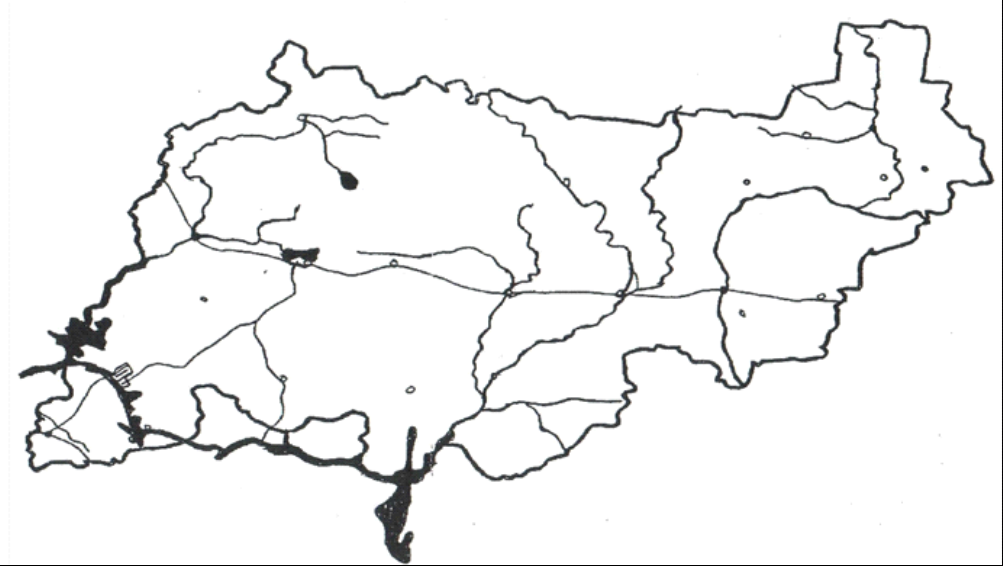 Кострома
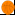 Волгореченск
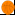 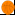 Нерехта
4
Хапилина Е.Л. МБОУ СОШ № 24
Выделите пунсонами города вдоль Северной железной дороги
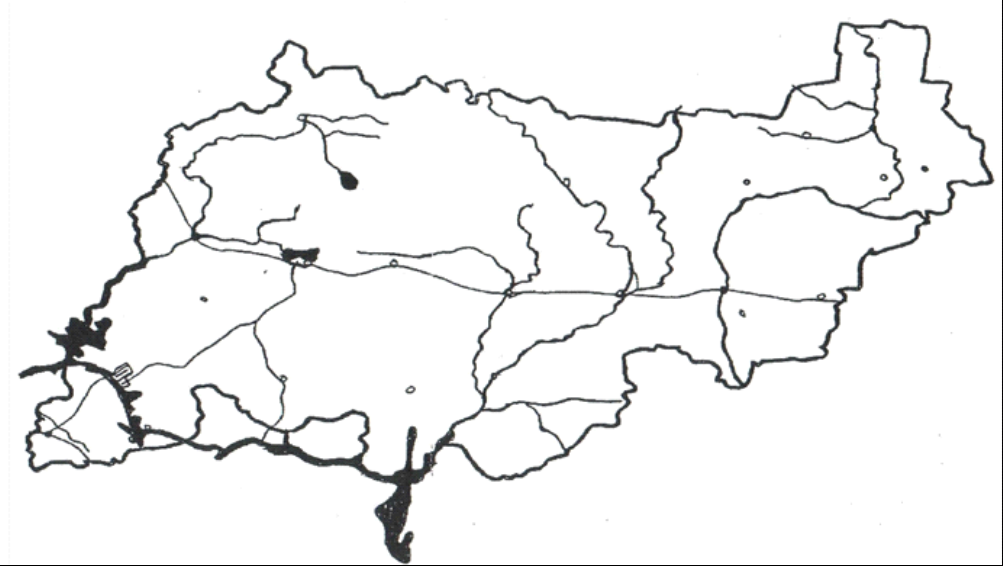 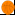 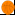 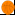 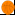 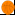 Кострома
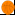 Волгореченск
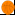 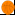 Нерехта
5
Хапилина Е.Л. МБОУ СОШ № 24
Подпишите их названия: Буй, Галич, Нея, Мантурово, Шарья
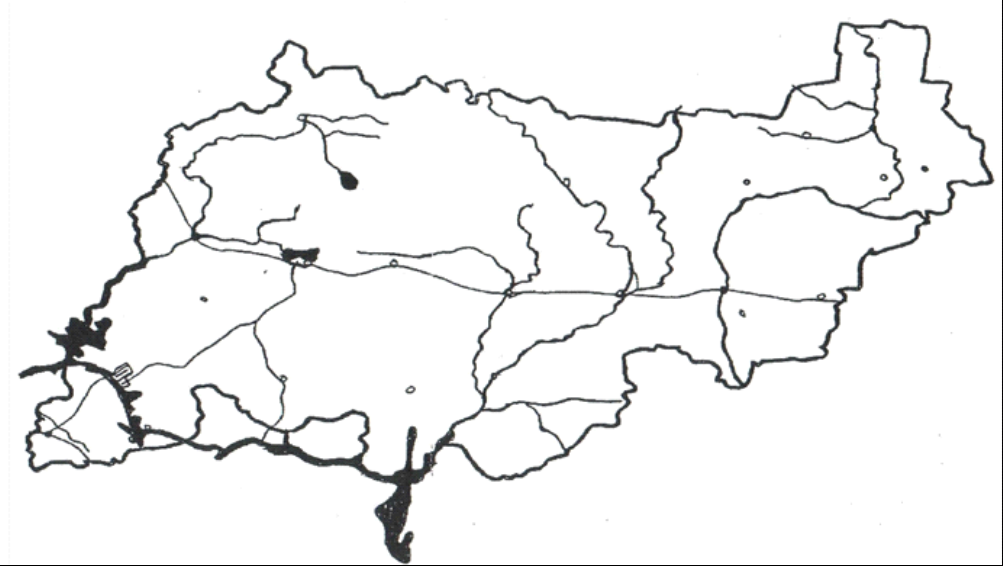 Буй
Галич
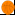 Мантурово
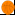 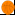 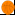 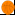 Нея
Шарья
Кострома
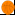 Волгореченск
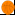 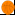 Нерехта
6
Хапилина Е.Л. МБОУ СОШ № 24
Выделите пунсонами города на севере области
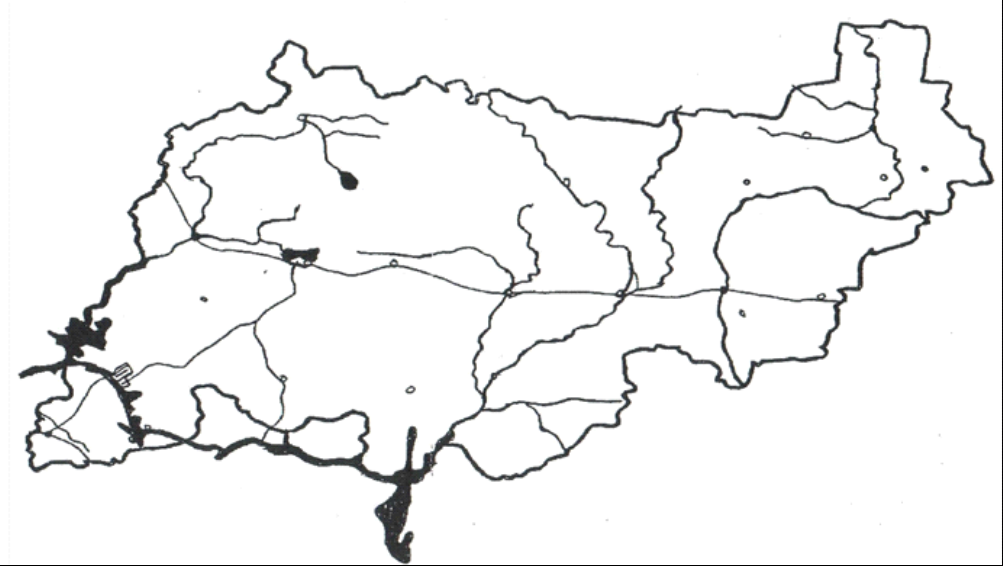 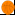 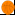 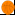 Буй
Галич
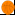 Мантурово
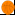 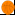 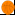 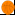 Нея
Шарья
Кострома
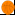 Волгореченск
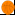 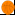 Нерехта
7
Хапилина Е.Л. МБОУ СОШ № 24
Подпишите их названия: Солигалич, Чухлома, Кологрив
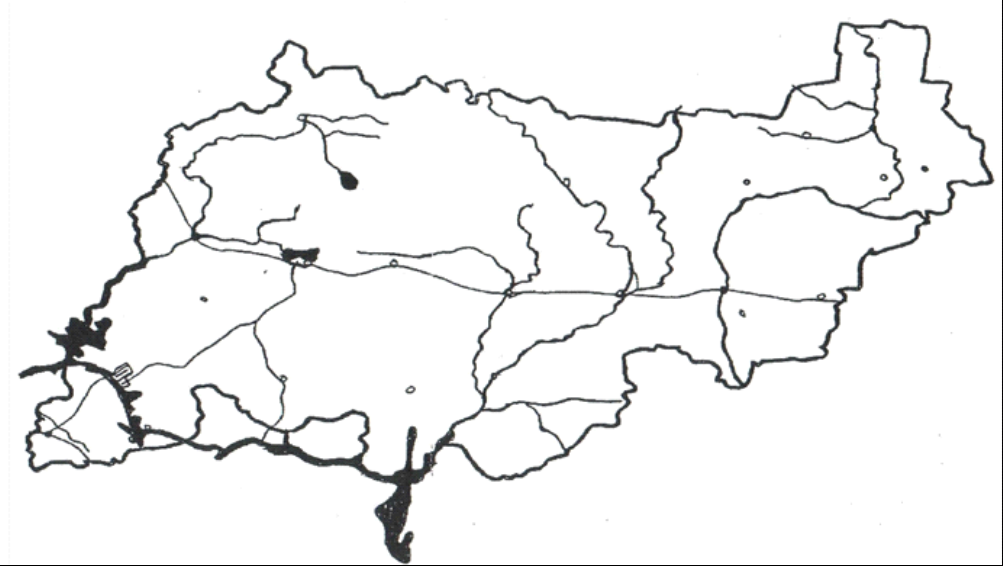 Солигалич
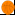 Кологрив
Чухлома
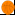 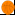 Буй
Галич
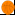 Мантурово
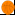 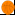 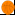 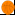 Нея
Шарья
Кострома
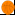 Волгореченск
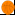 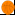 Нерехта
8
Хапилина Е.Л. МБОУ СОШ № 24
Выделите пунсоном месторасположения города Макарьев. Подпишите название этого города
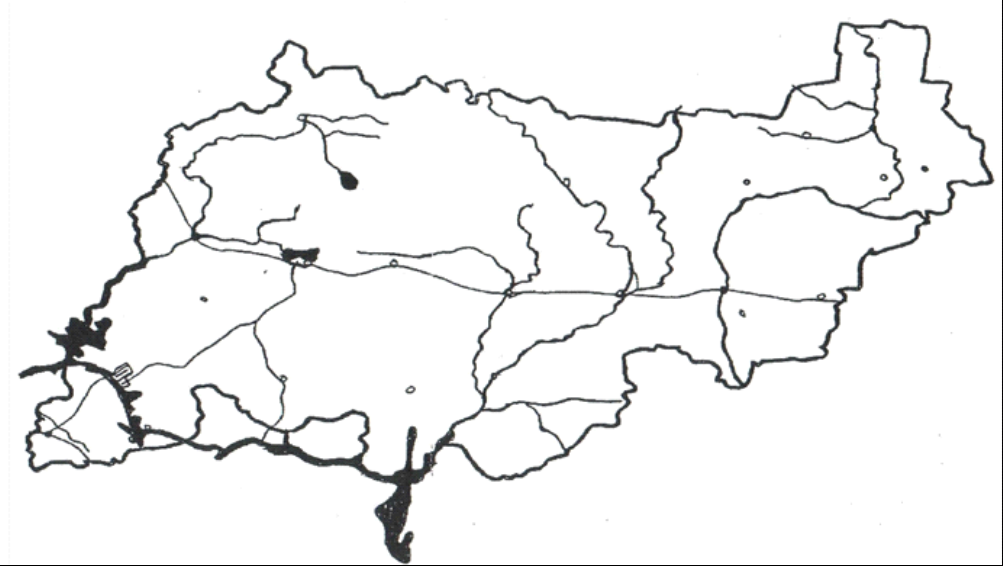 Солигалич
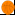 Кологрив
Чухлома
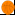 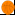 Буй
Галич
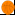 Мантурово
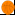 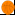 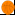 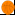 Нея
Шарья
Кострома
Макарьев
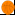 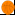 Волгореченск
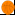 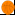 Нерехта
9
Хапилина Е.Л. МБОУ СОШ № 24
Гербы городов Костромской области
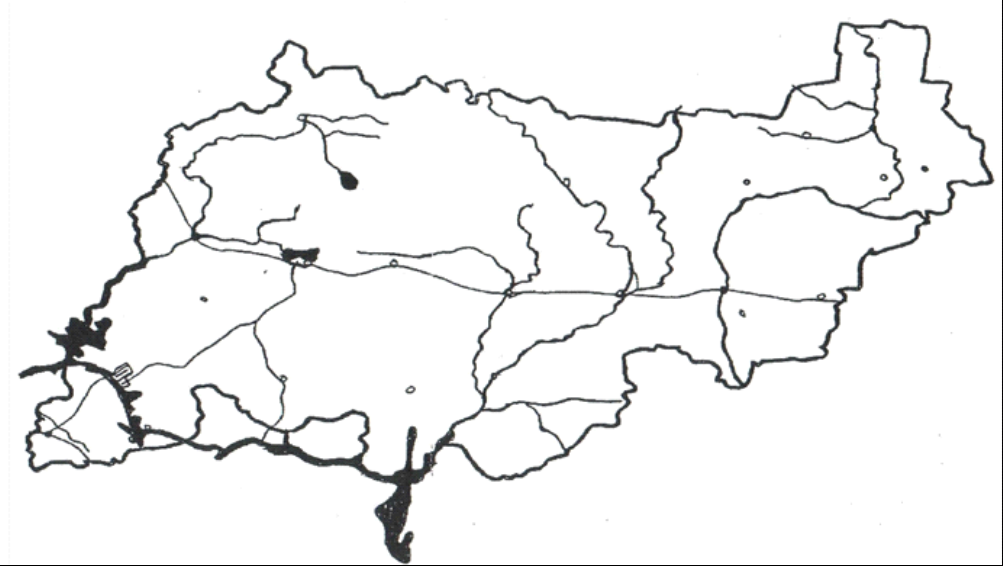 Солигалич
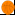 Кологрив
Чухлома
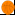 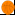 Буй
Галич
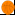 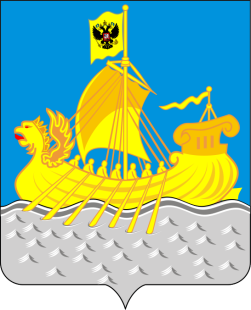 Мантурово
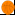 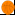 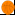 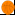 Нея
Шарья
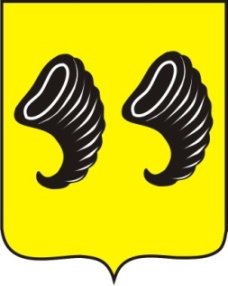 Кострома
Макарьев
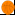 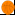 Волгореченск
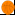 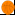 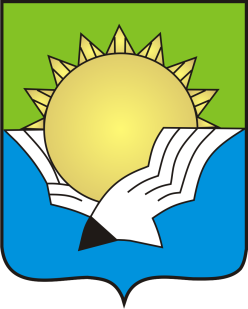 Нерехта
10
Хапилина Е.Л. МБОУ СОШ № 24
Гербы городов Костромской области
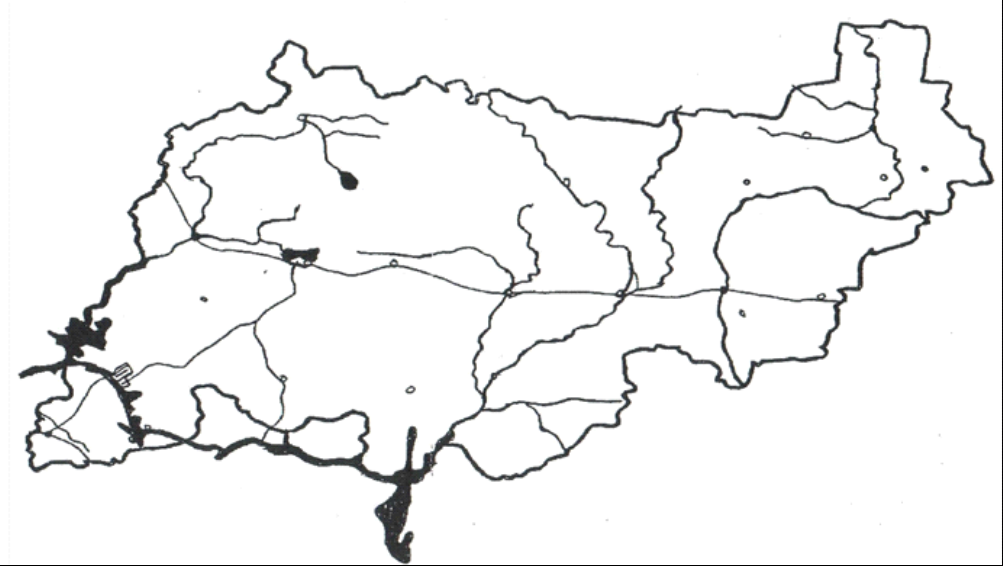 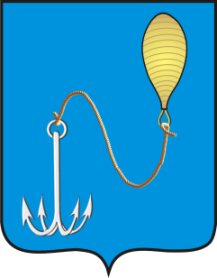 Солигалич
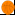 Чухлома
Кологрив
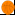 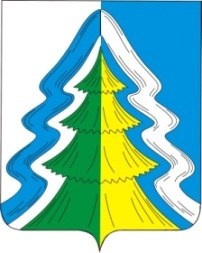 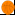 Буй
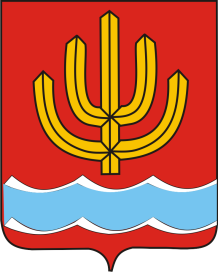 Галич
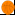 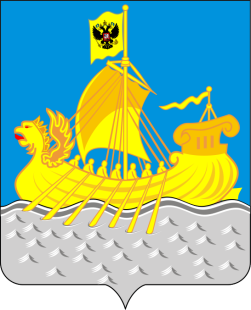 Мантурово
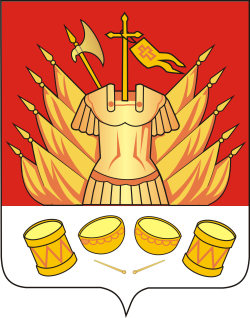 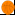 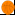 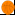 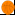 Нея
Шарья
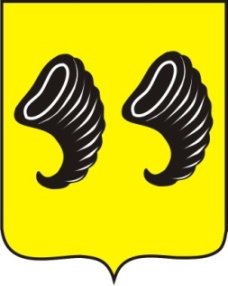 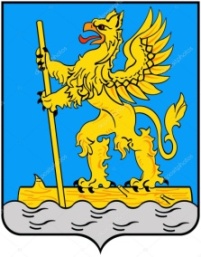 Кострома
Макарьев
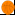 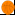 Волгореченск
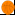 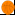 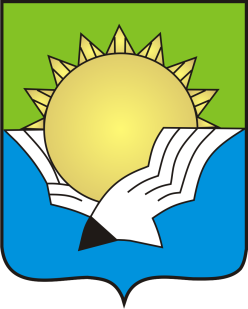 Нерехта
11
Хапилина Е.Л. МБОУ СОШ № 24
Гербы городов Костромской области
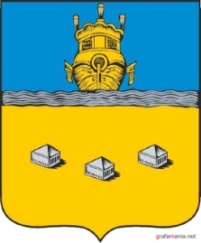 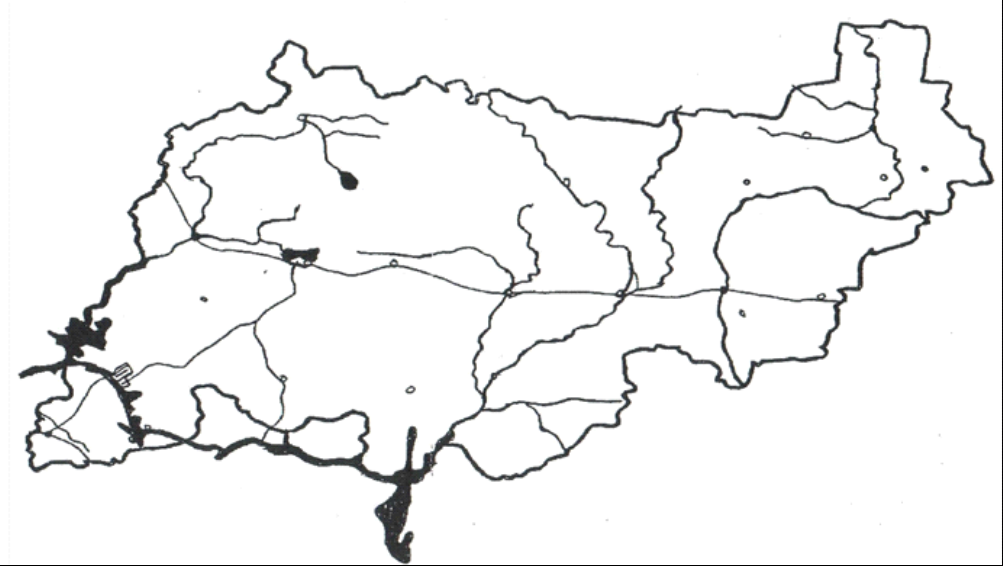 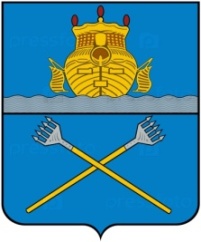 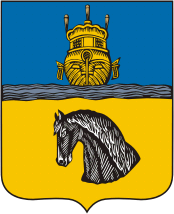 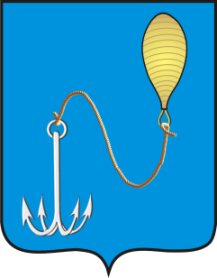 Солигалич
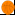 Чухлома
Кологрив
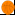 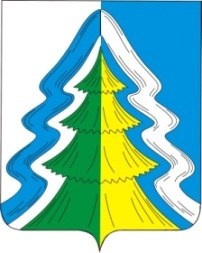 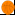 Буй
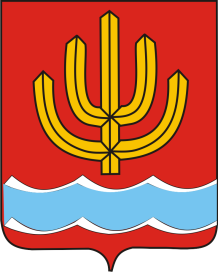 Галич
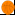 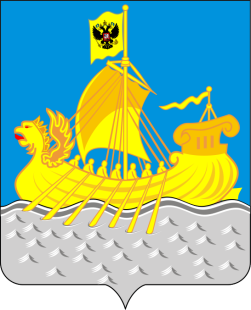 Мантурово
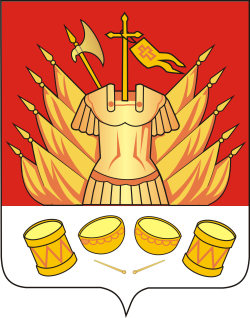 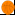 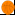 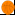 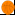 Нея
Шарья
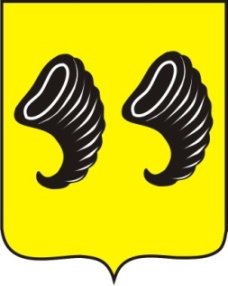 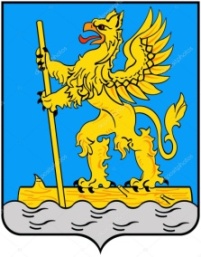 Кострома
Макарьев
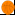 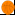 Волгореченск
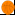 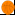 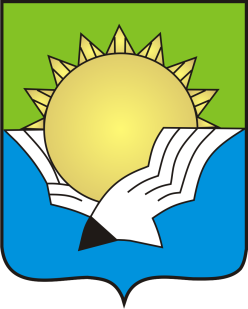 Нерехта
12
Хапилина Е.Л. МБОУ СОШ № 24
Гербы городов Костромской области
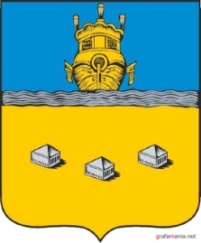 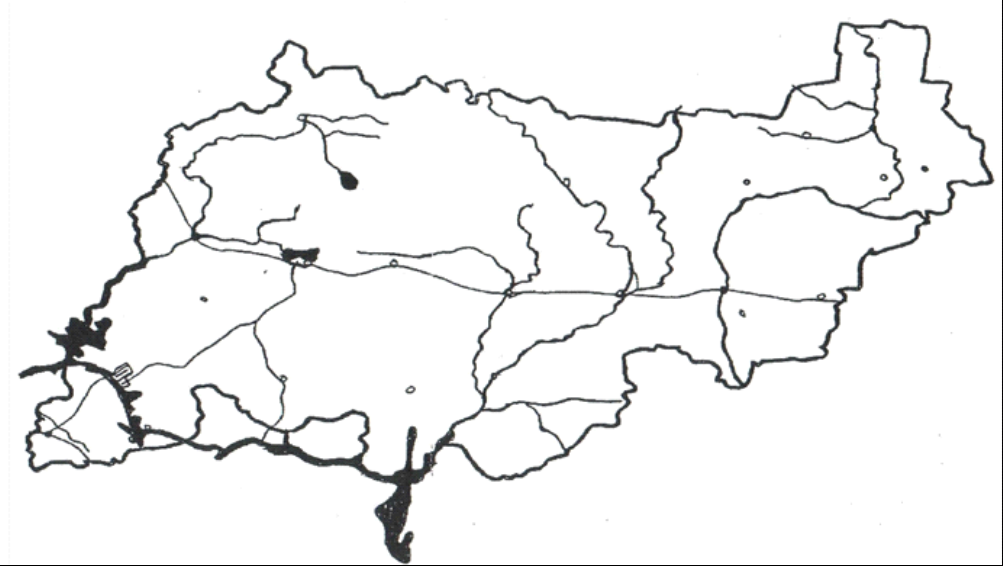 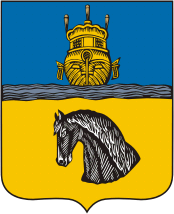 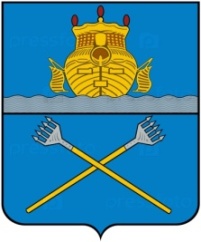 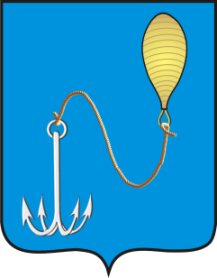 Солигалич
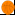 Чухлома
Кологрив
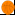 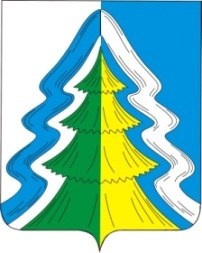 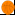 Буй
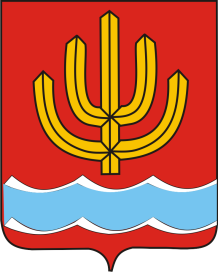 Галич
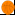 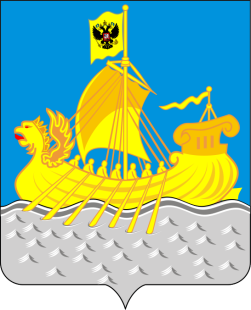 Мантурово
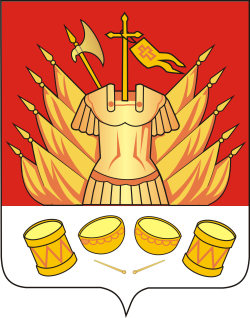 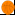 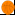 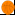 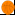 Нея
Шарья
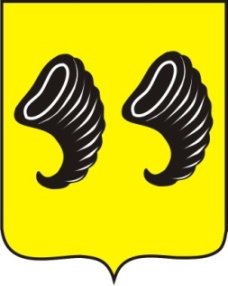 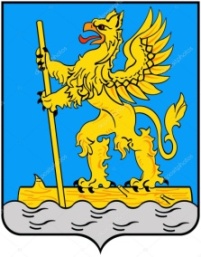 Кострома
Макарьев
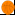 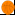 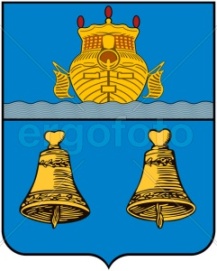 Волгореченск
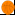 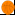 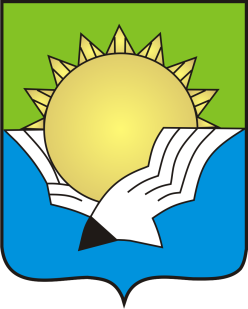 Нерехта
13
Хапилина Е.Л. МБОУ СОШ № 24
Проверка знаний
Молодцы!
Хапилина Е.Л. МБОУ СОШ № 24
14
Источники использованных изображений:
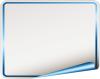 http://s58.radikal.ru/i162/1007/2d/0d2c12b4102c.png 


http://www.rustrahovka.ru/upload/iblock/b8c/.png


http://www.grafamania.net/uploads/posts/2008-08/1219611582_7.jpg 


http://intoclassics.net/_nw/175/s49938722.jpg
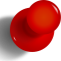 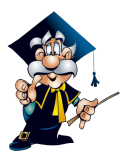 Хапилина Е.Л. МБОУ СОШ № 24
15